Projektseminar EchtzeitsystemeEndvortrag Team TRAL
Tim Burkert, Robert Königstein, Adrian Weber, Lars Stein
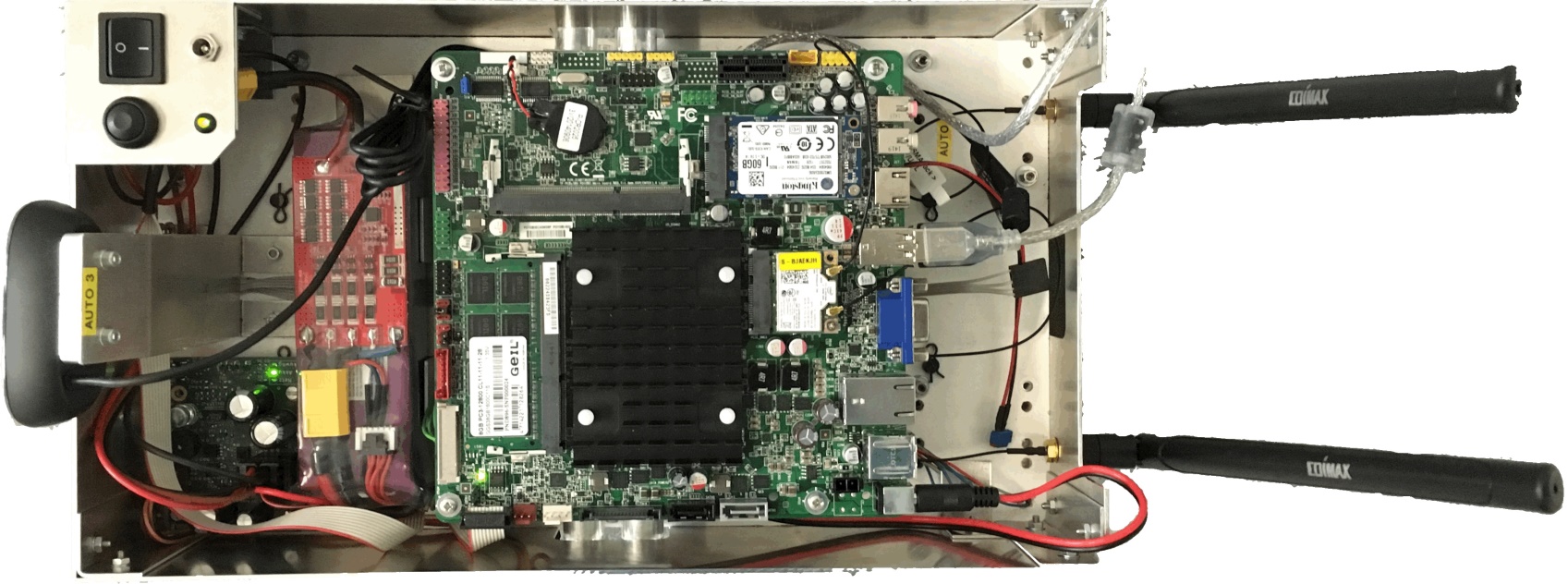 Abbildung: Das Auto
[Speaker Notes: Herzlich Willkommen]
Gliederung
Rekapitulation des Zwischenvortrags

Meilensteine
Regelung
CamNode
ArUco-Tore
Graphische Programmierung

Was von uns bleibt

Fazit
Rekapitulation des Zwischenvortrags
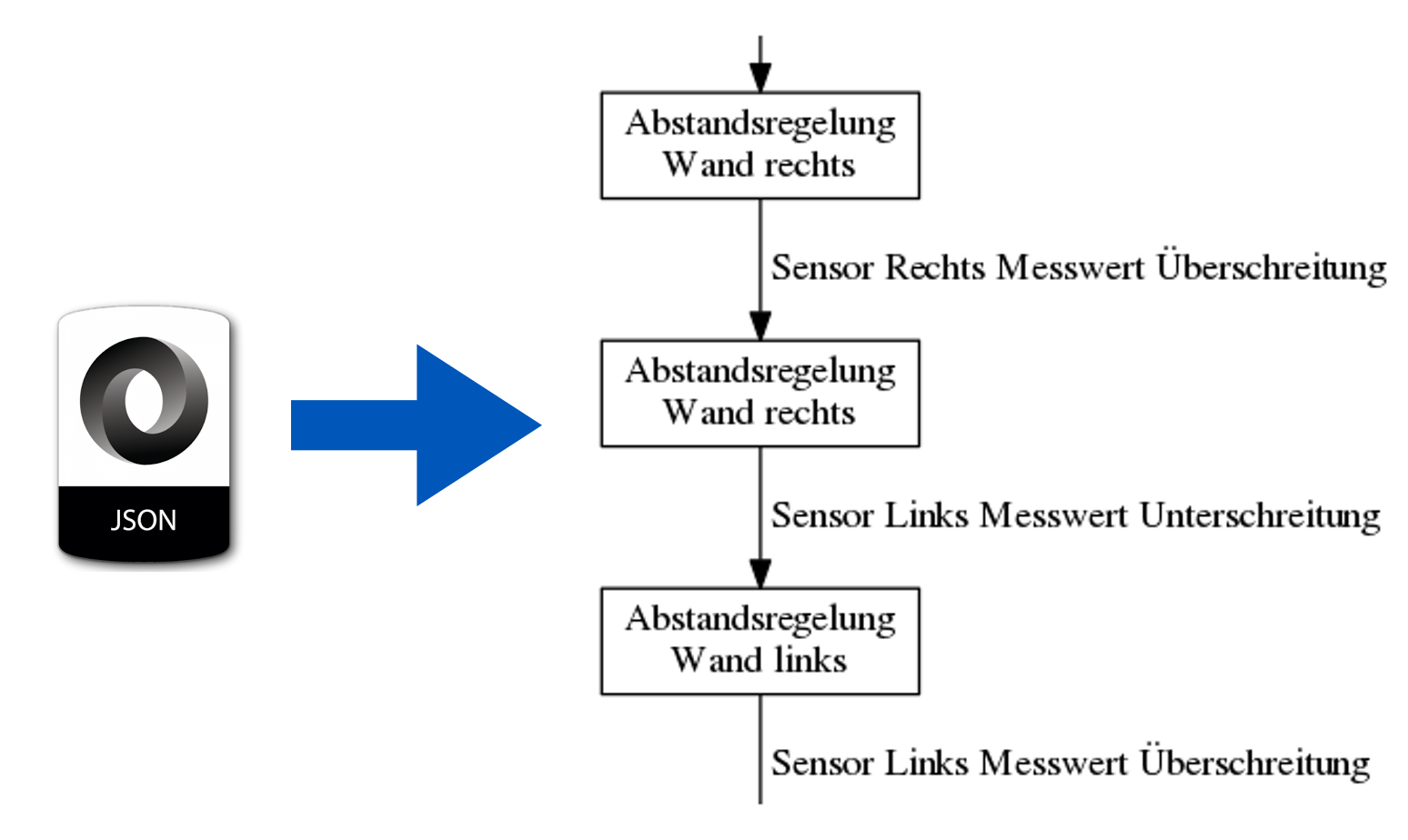 Abbildung: FSM
Abbildung: JSON
[Speaker Notes: JSON, FSM -> Trennung Logik und Implementierung]
Rekapitulation des Zwischenvortrags: Ziele
Fernsteuerung 

ArUco-Tore

Entfernungsmessung in µs

Kombination Abstandsreglung und ArUco-Marker
Meilensteine: Regelung
Filter verbessert

Regelung nach linearer Funktion

Messeinheit der Ultraschallsensoren: μs
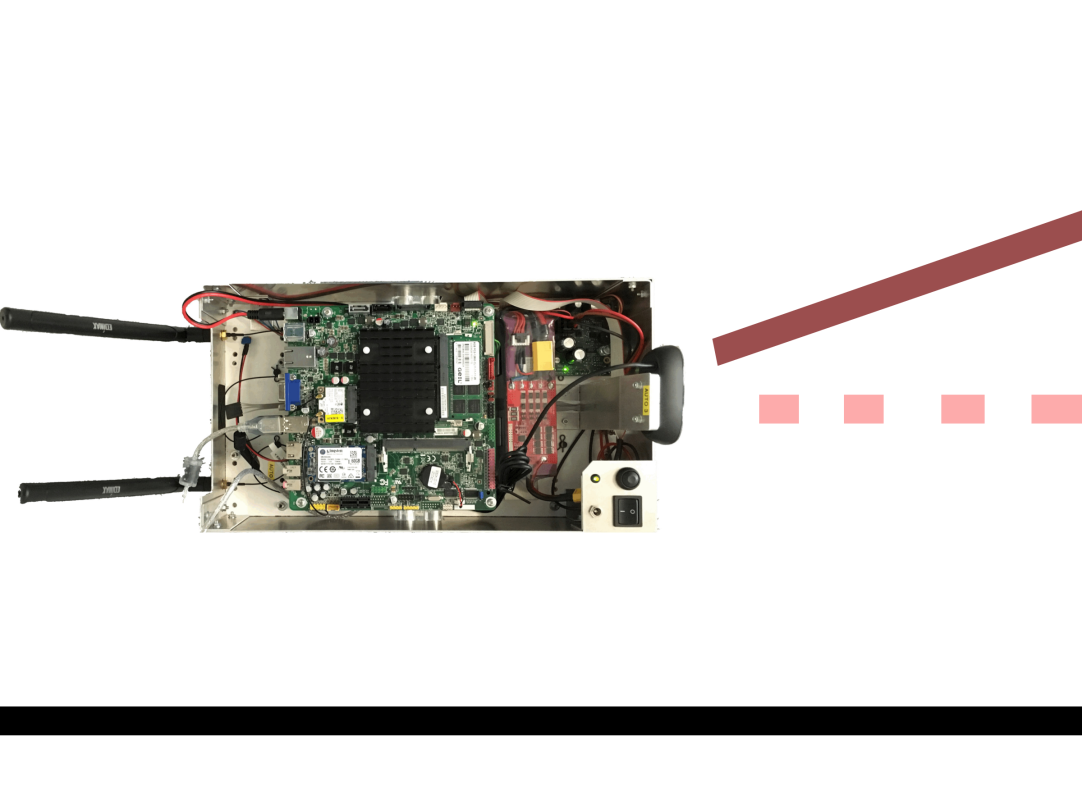 Zeile 24: 0x51  0x52
[Speaker Notes: Regelung nötig, kein Schwerpunkt
Filter: Plausibilität, Stabilität, Mittelung
Lineare Funktion relativ zur Wand, Diagonale im Flur: rote Linie]
Meilensteine: CamNode
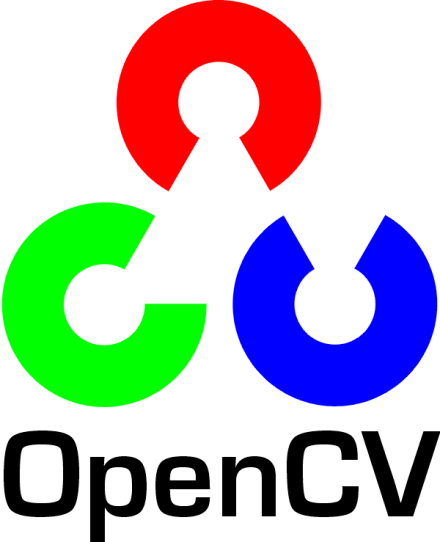 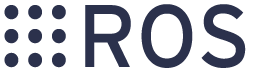 [Speaker Notes: Ablauf: Kamera nimmt Bild auf, übergibt an CamNode (ROS), Empfängt Bild, OpenCV errechnet Position
OpenCV eingebettet in ROS-Node
OpenCV: Kalibrierung, Markererkennung, Koord                   empfängt Bild -> generiert Markerinformationen]
Meilensteine: ArUco-Tore
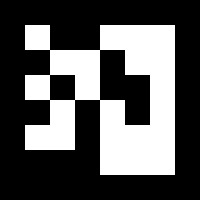 Unsere Lösung: mit US- und Hall-Sensor

Tor erkennen - Kamera

Zielpunkt berechnen & anfahren - Hall, US

Ausrichten & durchqueren - Kamera
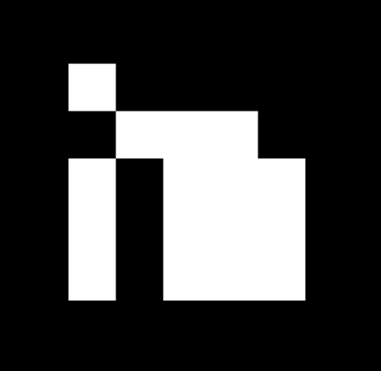 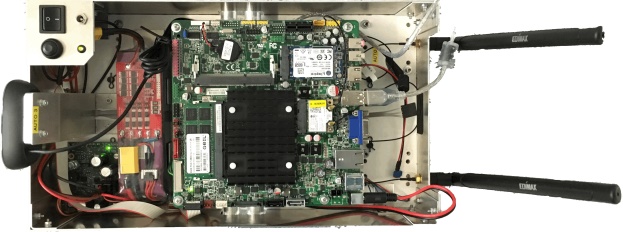 [Speaker Notes: Simulation starten!
Ausgangssituation / Definition Aufgabe:
Flur: Auto längs, Tore orthogonal, Wand im Bild
Ablauf: Wand folgen: Punkt 1,5 m vor Tor, mit US/Hall Punkt anfahren, mit Kamera ausrichten (Mittelpunkt)
Probleme: Lenkung / keine S-Kurve -> keine Steuerung / sondern Regelung;]
Meilensteine: ArUco
VIDEO -> YouTube
Ziele

Fernsteuerung 

ArUco-Tore

Entfernungsmessung in µs

Kombination Abstandsreglung und ArUco-Marker

NEU: Wiederverwendbarkeit



Meilensteine: Graphische Programmierung
Abbildung: ArUco-Tor-FSM
[Speaker Notes: Gleicher Graph wie aus Video!!
Graphische Programmierung der Logik, Verhalten, Kontrollfluss
Leichte Wiederverwendbarkeit, Übersichtlichkeit, Fehlersuche, beliebig kombinierbar, beliebige Situationen, 
Schneller Testzyklus]
Meilensteine: Graphische Programmierung
Abbildung: UMLet
[Speaker Notes: UMLet
Bereiche: FSM, rechts oben selbst erstellte Vorlagen, rechts unten Eigenschaften/Parameter]
Meilensteine: Graphische Programmierung
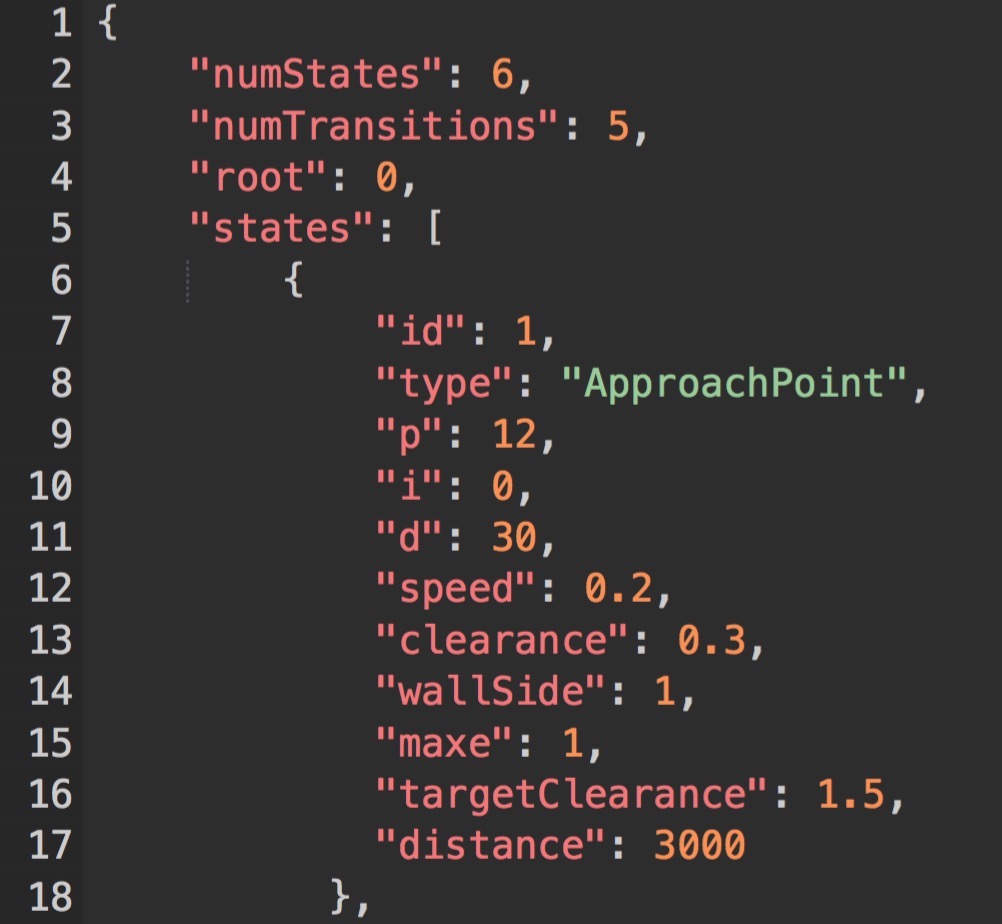 Abbildung: State
Abbildung: JSON Äquivalent
[Speaker Notes: Eigenschaften äquivalent zu JSON
Statt Texteditor -> graphisch
Noch nicht „voll-automatisch“ -> Zukunft: automatisiert]
Was von uns bleibt
Was?
FSM zur Kontrollflusssteuerung
Graphische Programmierung

Wie?
Trennung Programmierung & Konfiguration
vollständig Objektorientiert
C++11
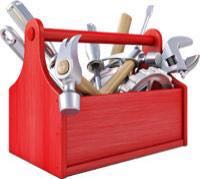 [Speaker Notes: C++11 Features
->Ausarbeitung]
Fazit
Hardware optimierbar
Sensorik
lichtbasierte Entfernungsmessung

Fahrgestell
Lenkung
Servo zu schwach für Gewicht des Autos

Software gut
Realtime Kernel nicht benötigt
Prozessorleistung ausreichend
[Speaker Notes: Sensorik: Strahlungskegel US Reflektion Tür
Motor: Akkustand / zb Schrittmotor
Prozessor: 2 Kamera kritisch]
… noch Fragen?